الصف الثالث الثانوي
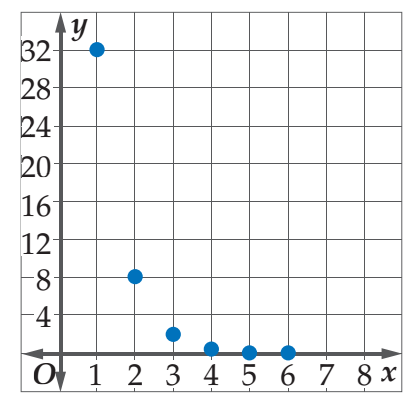 المتسلسلات الهندسية اللانهائية (4 – 4)Infinite Geometric Series
ص 221 – ص 225
الفصل الدراسي الأول
المتسلسلات الهندسية اللانهائية
Infinite Geometric Series
الأهداف
1- إيجاد مجموع متسلسلة هندسية لا نهائية.
2- كتابة الكسر الدوري على صورة كسر اعتيادي.
مفردات أساسية
المتسلسلة الهندسية اللانهائية: هي التي لها عدد لا نهائي من الحدود، وإذا كان مجموع المتسلسلة عددًا حقيقيَّا، فإن المتسلسلة تكون متقاربة؛ لأن مجموعها يقترب من عدد حقيقي، أما إذا لم يكن للمتسلسلة مجموع، فإنها تسمى متسلسلة متباعدة.
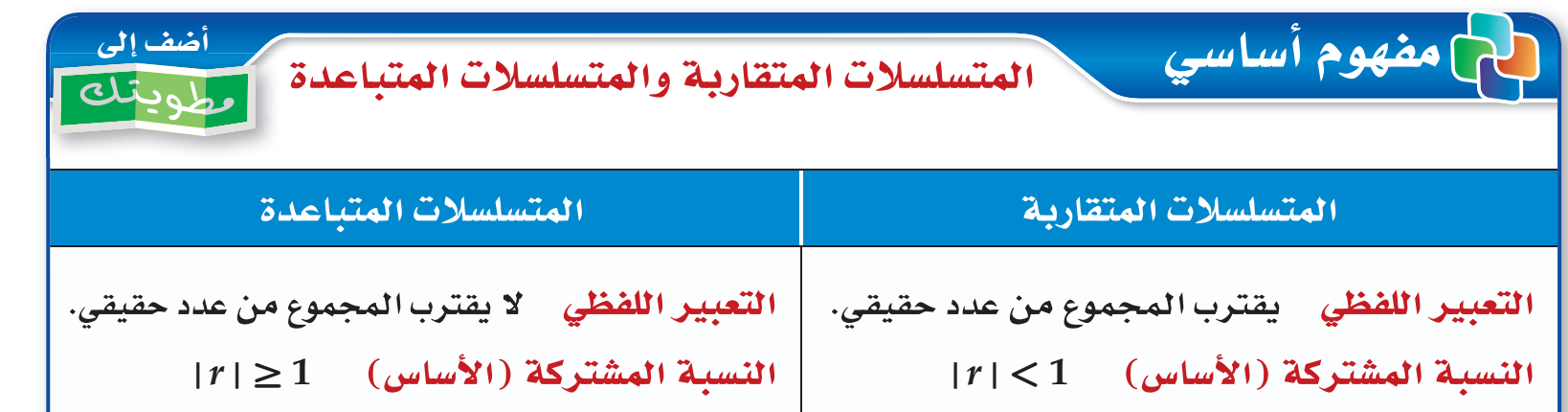 الرياضيات – ريض 362 – المتسلسلات الهندسية اللانهائية
مثال
حدد ما إذا كانت كل من المتسلسلتين الآتيتين متقاربة، أو متباعدة.
الرياضيات – ريض 362 – المتسلسلات الهندسية اللانهائية
ملاحظة: أوقف العرض، وحل التدريب على ورقة خارجية ثم تابع العرض لتتأكد من حلك.
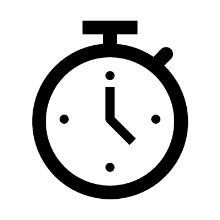 معك من الزمن 3 دقائق
حدد ما إذا كانت كل من المتسلسلتين الآتيتين متقاربة، أو متباعدة.
تدريب
متباعدة
متقاربة
الرياضيات – ريض 362 – المتسلسلات الهندسية اللانهائية
مفردات أساسية
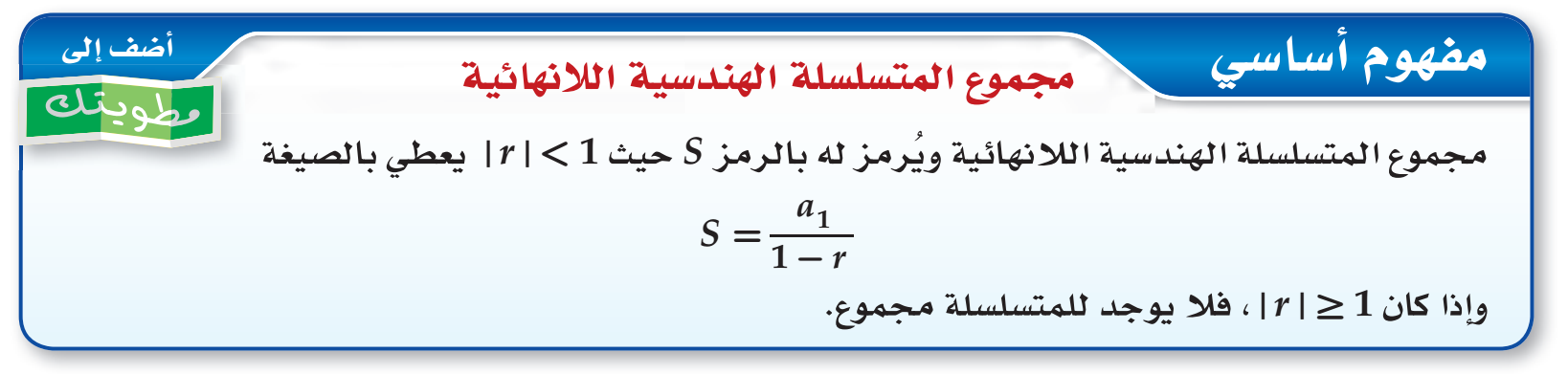 الرياضيات – ريض 362 – المتسلسلات الهندسية اللانهائية
مثال
أوجد مجموع المتسلسلة الآتية: (إن وجد).
الخطوة 2:استعمل المعادلة لإيجاد المجموع
بالتعويض
بالتبسيط
الرياضيات – ريض 362 – المتسلسلات الهندسية اللانهائية
مثال
أوجد مجموع المتسلسلة الآتية: (إن وجد).
الرياضيات – ريض 362 – المتسلسلات الهندسية اللانهائية
ملاحظة: أوقف العرض، وحل التدريب على ورقة خارجية ثم تابع العرض لتتأكد من حلك.
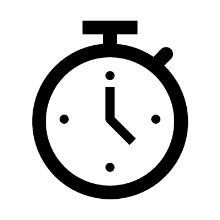 معك من الزمن 5 دقائق
تدريب
أوجد مجموع المتسلسلات الآتية: (إن وجد).
ليس لها مجموع
الرياضيات – ريض 362 – المتسلسلات الهندسية اللانهائية
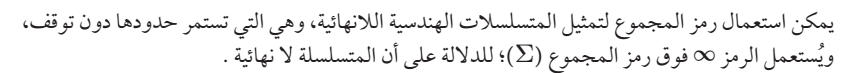 مثال
أوجد مجموع المتسلسلة الآتية: (إن وجد).
استعمل المعادلة لإيجاد المجموع
بالتعويض
الرياضيات – ريض 362 – المتسلسلات الهندسية اللانهائية
مثال
أوجد مجموع المتسلسلة الآتية: (إن وجد).
استعمل المعادلة لإيجاد المجموع
بالتعويض
بالتبسيط
الرياضيات – ريض 362 – المتسلسلات الهندسية اللانهائية
ملاحظة: أوقف العرض، وحل التدريب على ورقة خارجية ثم تابع العرض لتتأكد من حلك.
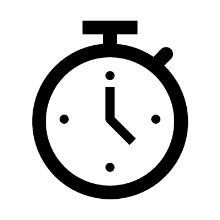 معك من الزمن 5 دقائق
تدريب
أوجد مجموع المتسلسلة الآتية: (إن وجد).
الرياضيات – ريض 362 – المتسلسلات الهندسية اللانهائية
الكسور العشرية الدورية: هي مجموع متسلسلة هندسية لانهائية، ويمكن استعمال صيغة المجموع للمتسلسلة الهندسية اللانهائية لتحويل الكسر العشري الدوري إلى كسر اعتيادي.
مثال
استعمل المعادلة لإيجاد المجموع
بالتعويض
الرياضيات – ريض 362 – المتسلسلات الهندسية اللانهائية
ملاحظة: أوقف العرض، وحل التدريب على ورقة خارجية ثم تابع العرض لتتأكد من حلك.
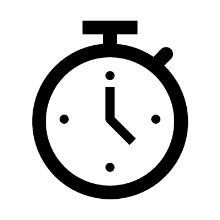 معك من الزمن 5 دقائق
تدريب
استعمل المعادلة لإيجاد المجموع
بالتعويض
الرياضيات – ريض 362 – المتسلسلات الهندسية اللانهائية
وفي الختام
نشكركم على حُسن تفاعلكم ونرجو لكم النجاح والتوفيق
الرياضيات – ريض 362 – المتسلسلات الهندسية اللانهائية